Te Kete o te Tūwharetoa
Te Ihirangi
Taupō Regions Destination Management Plan
Leadership Advisory Group (LAG) contributed to the development of Te Ihirangi. A number of iwi operators were involved with the LAG and the development of Te Ihirangi. Relationships were formed and the idea of (project X) was born!
Vision
Grow Tūwharetoa tourism by sharing knowledge and connecting people within the Tūwharetoa rohe with their purpose and passion.
“ Nāu to rourou, nāku te rourou, ka ora te Tūwharetoa “
Noho to plan
What better way to plan a project, set a vision, a mission, develop guiding principals and set KPI’s than to remove yourselves in the middle of summer to somewhere far from interruptions or cellphone coverage
Te Kete o te Tūwharetoa
ka ora te Tūwharetoa
OUR KETE:
Courageous, Kōtahitanga, whakapapa, connection, knowledge, journey, future, inspiration, tupuna, wero, matauranga, whakapono.
Educational Initiatives: Microcredentials
How & what?
Community Collaboration:
Story telling & mentorship
The development of a mentorship programme and digital platform that is a resource for Tūwharetoa uri who may wish to start a career in tourism. This will be for people of all ages from rangatahi to kaumatua. It will have relevant resources and guidance but will mainly be focussed around connecting people to those with experience in the tourism industry to get practical guidance, support (awhi) and mentorship.
Sustainable Tourism: 
Caring for our whenua ie: trapping
Support for Local Operators:
Grow the workforce
Stay true to the kaupapa
Concepts & Guiding Principals
Manaakitanga- welcome and guide people onto and through the site. Will be responsive to those who make the effort to share their passions and dreams. 
Kaitiakitanga – the site will be maintained and will grow and evolve in response to its use and success. As kaitiaki we will monitor the site to ensure that it is fulfilling its mission.
Awhi into tapoi māori – support, nurture and help people in their journey through to making their connection(s) to a career in tapoi māori. 
Whanaungatanga – the site will enable and support connections between Tūwharetoa and tourism operators etc who can help through sharing knowledge. The kete will be maintained by those who have a shared passion to deliver the vision for the enrichment of Ngāti Tūwharetoa people and culture. 
Nga Umanga Whakatipu o Tūwharetoa – To promote and grow Tūwharetoa careers in tourism.
Meet our mentors
Brendan Ngawiti
Tom Loughlin
Doug Wilcox
Backyard Tours
Kai Waho
Tongariro Tourism Hub
Te Kete video
A project that lives and breathes the values of Te Ihirangi
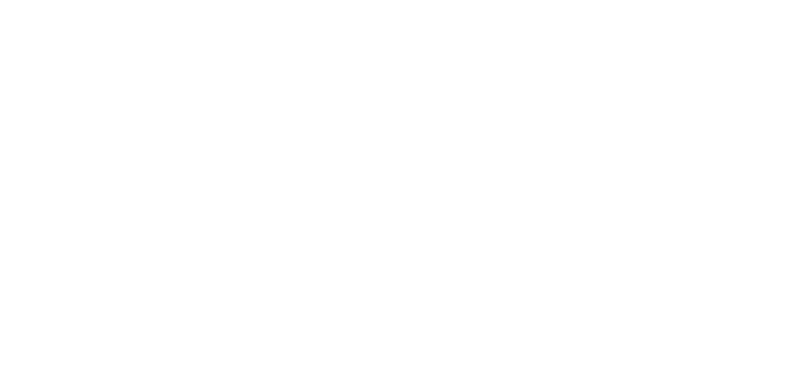 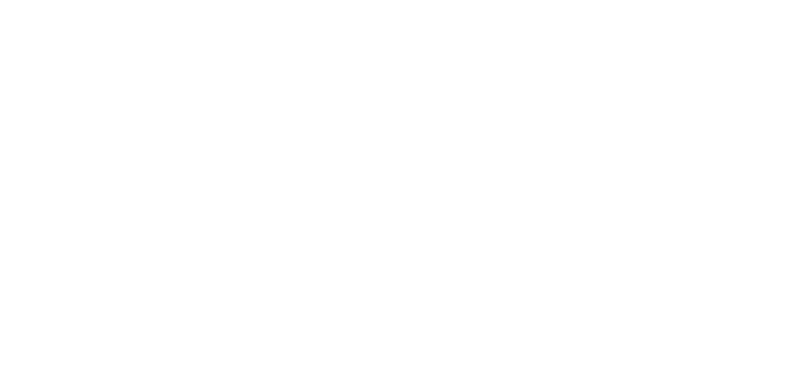 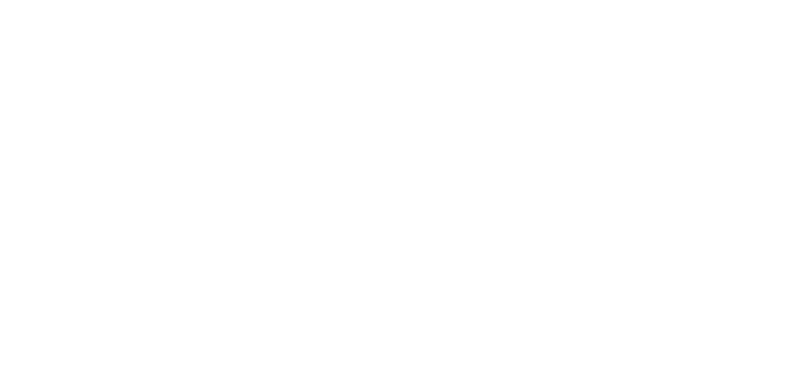 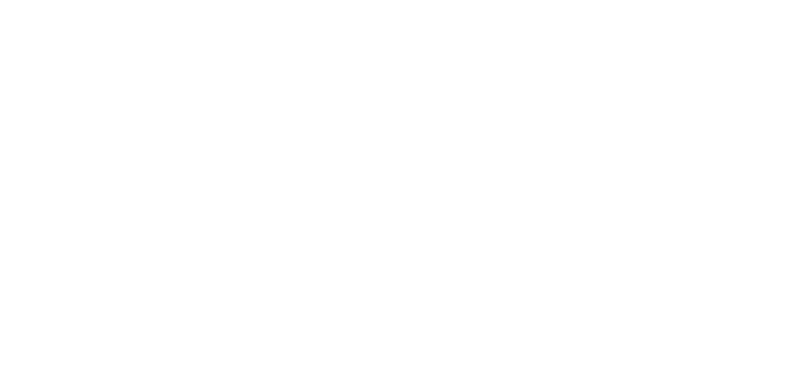 A DMP with 50 action points
Te Kete o te Tūwharetoa achieves 15 of these
1 project that contributes to 30% of the DMP actions
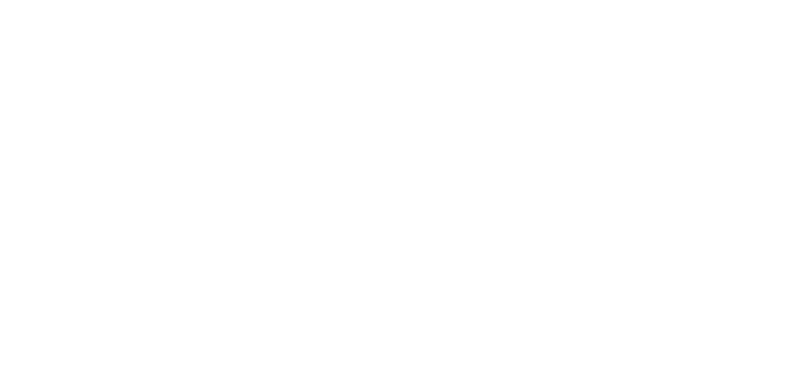 What have we learnt?
All in their own time....
27 Hapu
4 commercial iwi entities
Always a seat at the table
Voice reservations, allow creative licence, and mitigate where possible
Mainstream isn’t nescessarily best - Education, and rangatahi programmes need to fit the korero
Everyone needs to walk the talk
Ka mihi ahau ki to mahi tahi